Help the people in Malawi
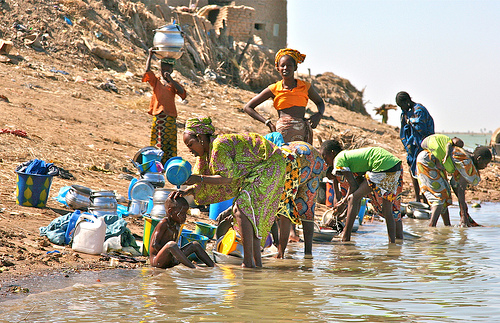 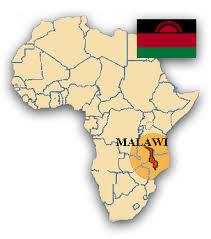 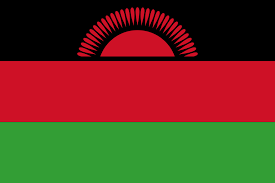 Made by:
Katie, Matt ,Anemarie ,Djessy
What was the target?
With a budget of £5,000 we tried to help a village in West Africa by providing them with clean, safe water, toilet and hygiene facilities.
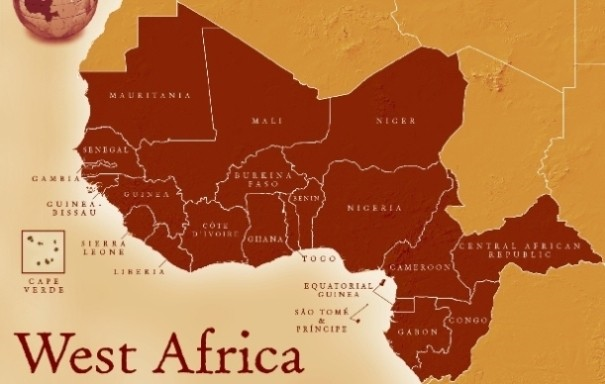 Water supply
One of their main problems was the lack of clean water. 
The school  wanted a source of clean  water near them to improve the working environment and to encourage more children to go to school. 
Also the medics in the clinic needed a clean water supply which would enable them to sterilize all equipment which reduces risk of infection. To solve this we are going to put a locally made hand pump in between the two at the cost of £1000 this can be used by 150 people.  
Also  provide clean water, nearer to the homes of the villagers we are going to build a well that can be used by 150 people, at the cost of this is £1000 .
Maintaining the facilities
In case of any damage to the wells we are going to spend £500 to train one female engineer to fix pumps/wells. 
We are also building a block of 6 composting latrines, but we are making 3 of these in different parts of the village. The cost of all 3 is £1050. We will put one next to the school and another near the clinic then the last will be closer to the homes of the villagers.
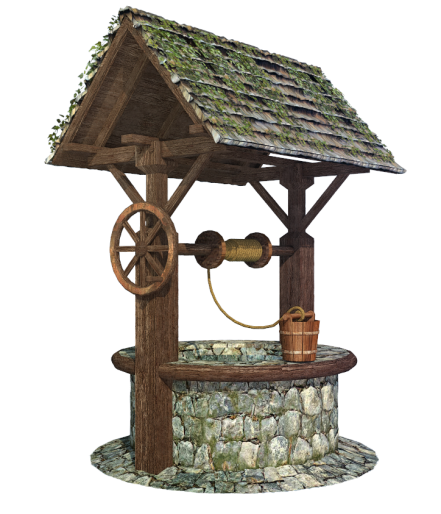 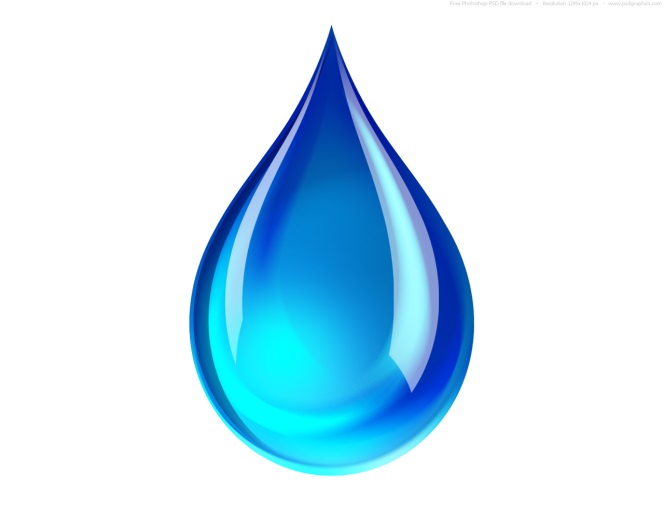 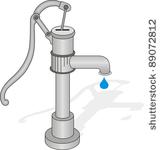 school
For the children's education we are paying £50 which pays for hygiene games which will teach 150 children.
 We are also training a teacher to raise hygiene awareness to 150 children at the cost of £300. 
There are only 150 children in the village so they will get enough education to teach their families as well.
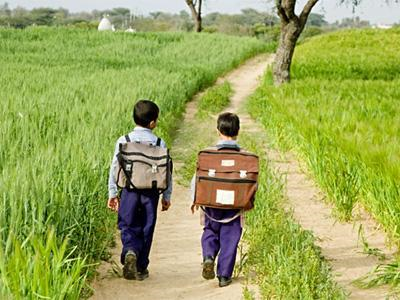 Total costs
In total we spent £3900.
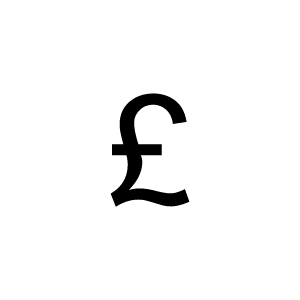